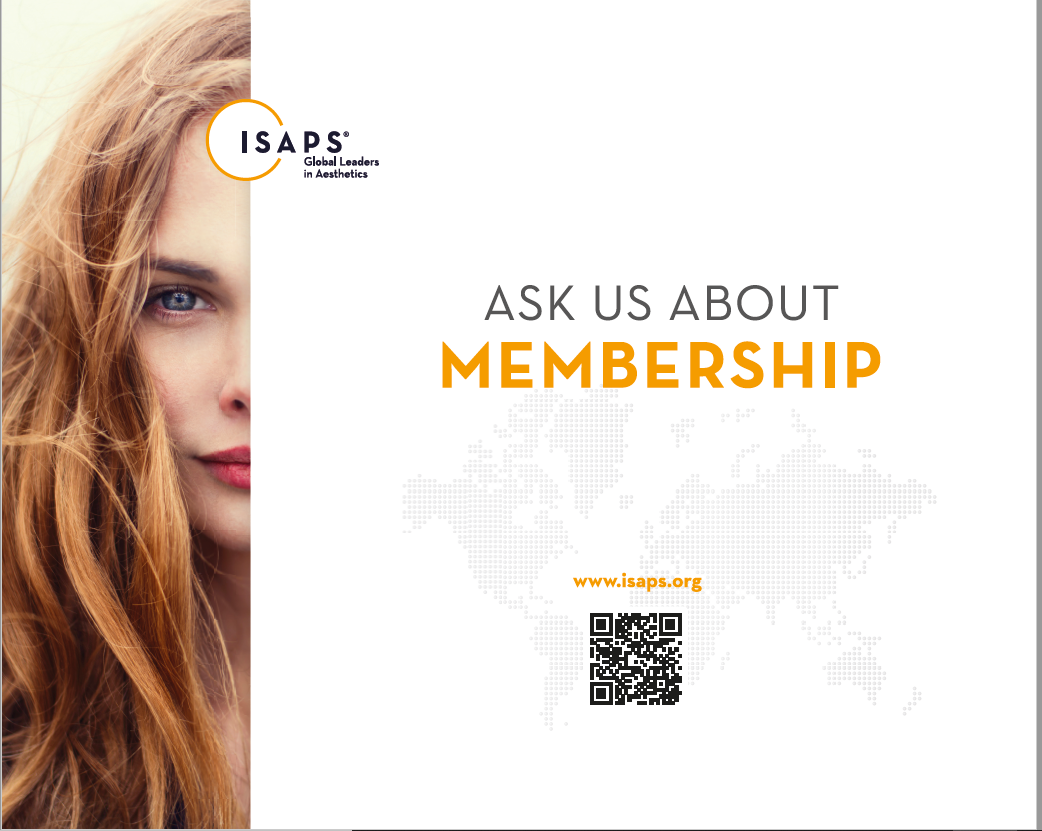 Declaration of 
Conflict of Interests
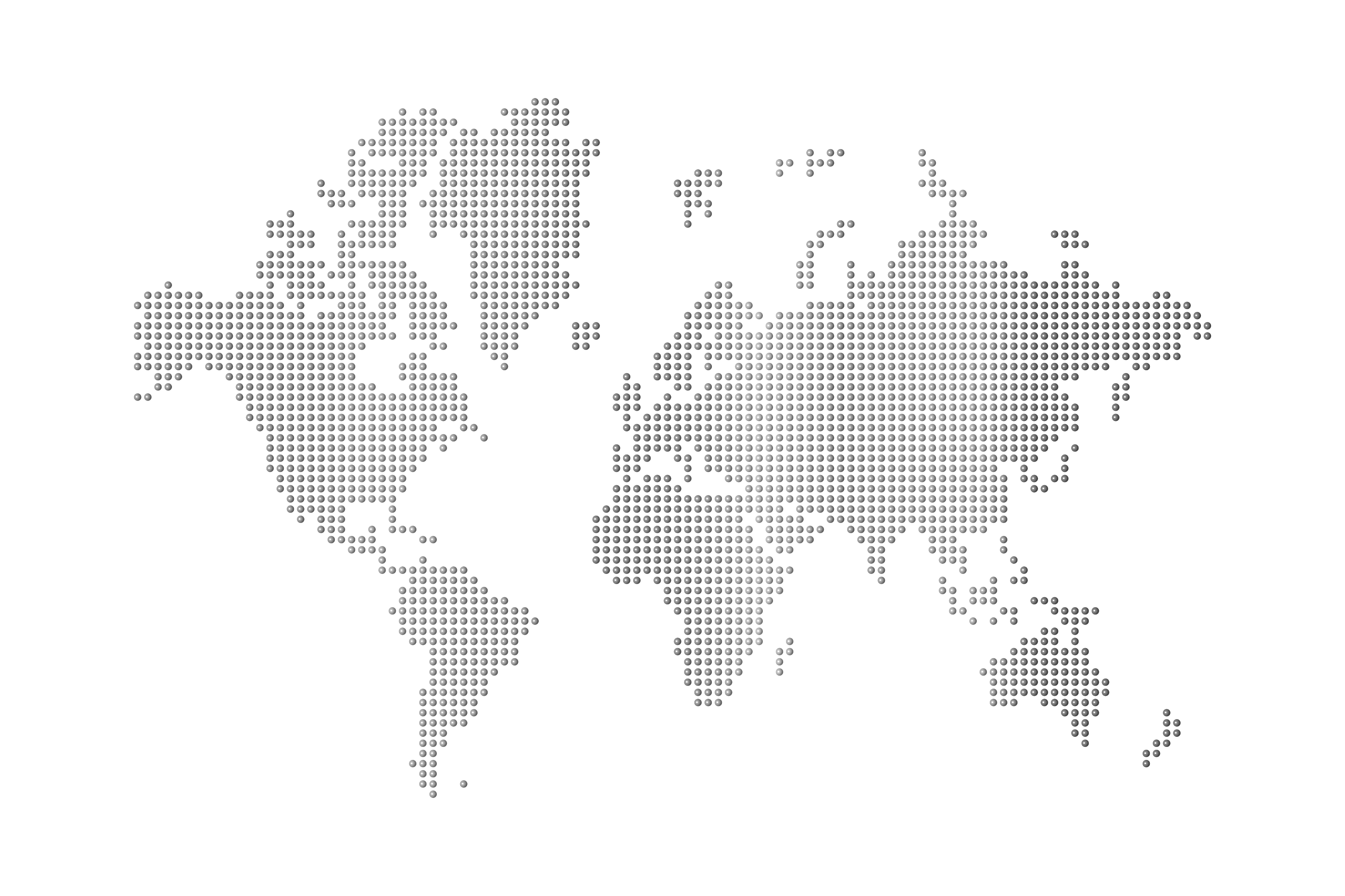 I herewith declare that with respect to the topics of the event :
No conflict of interests exists.
A material conflict of interests exists.
An immaterial conflict of interests exists.
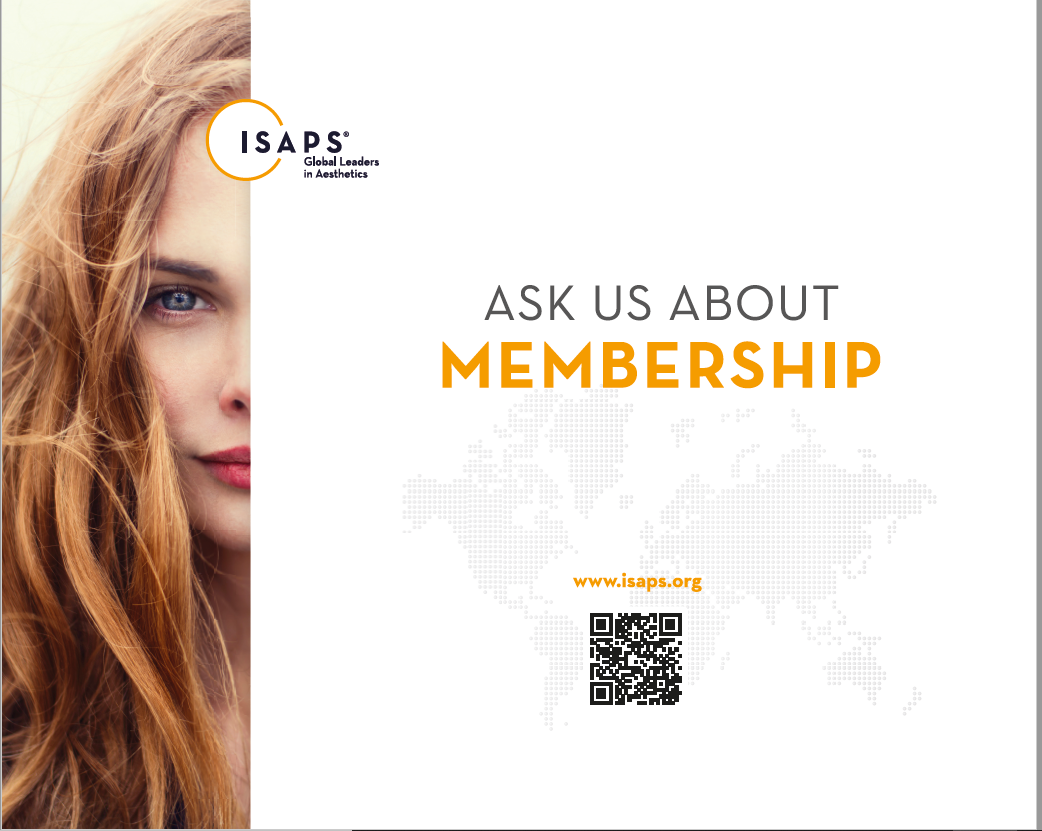 Please show page 1 at the 
beginning of each lecture.
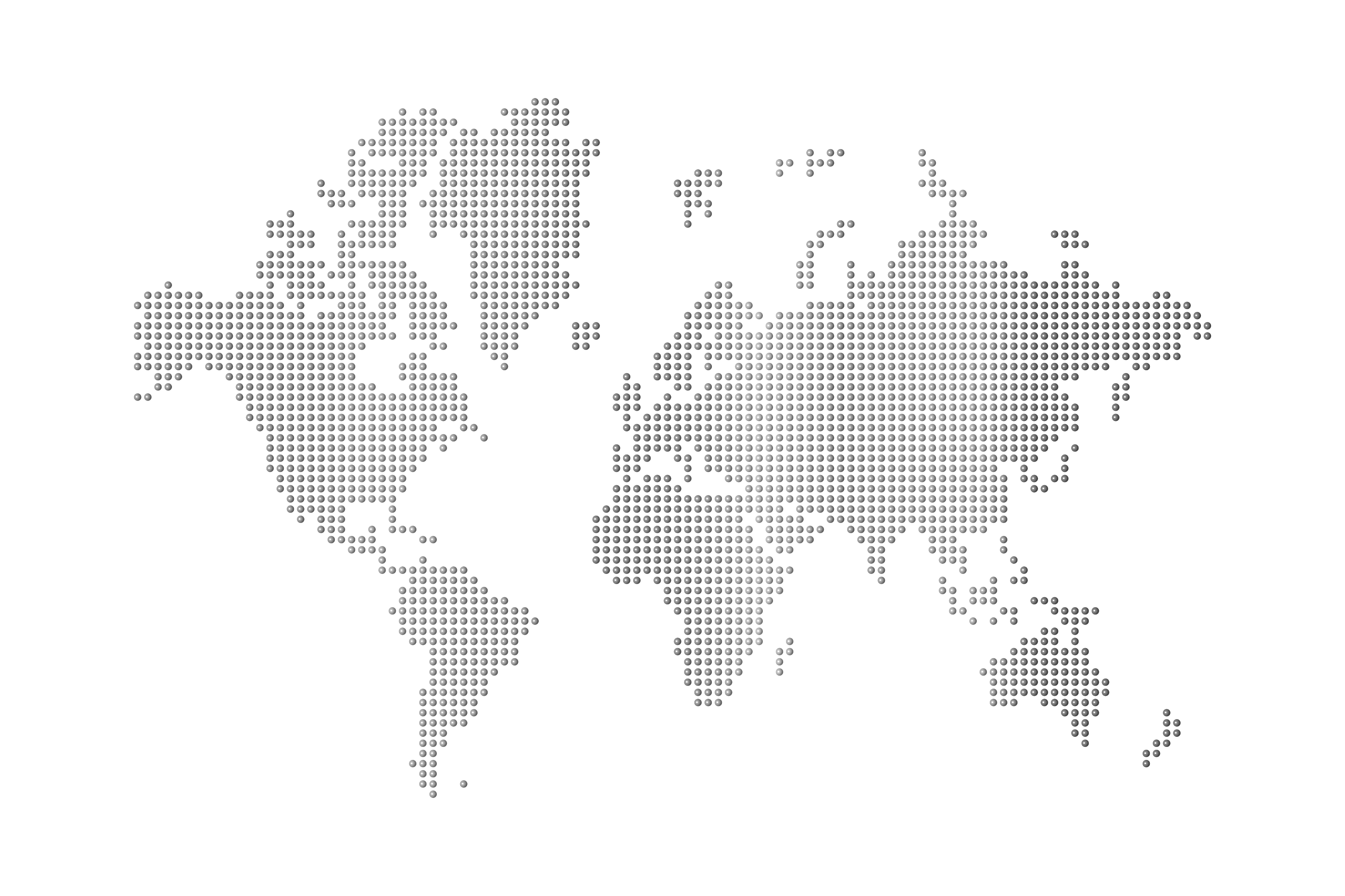 A conflict of interests exists, if the lecturer has material or personal relationships which are likely to affect the topics of the event. 
Material conflicts of interest can, for example, be financial ties to companies the products of which are directly or indirectly affected in the event. Financial ties are, for example, employment relationships, consulting activities, shareholdings, lecturer‘s fees, assumption of travel expenses, study support or other third party funds. 
Immaterial conflicts of interest exist, for example, if close personal connections with someone exist whose economic or idealistic interests are affected by the event (partnership, family ties etc.)